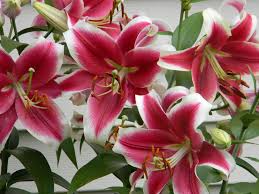 আজকের পাঠে সবাইকে স্বাগতম
পরিচিতি
শিক্ষক পরিচিতি
পাঠ পরিচিতি
যতীন্দ্র মোহন দাশ
প্রধান শিক্ষক
শান্তিপুর সরকারি প্রাথমিক বিদ্যালয়
সুনামগঞ্জ সদর,সুনামগঞ্জ
শ্রেণি: প্রথম
বিষয়: প্রাথমিক গণিত
পাঠের শিরোনাম: সংখ্যা 
পাঠ্যাংশ: ১- ৫ 
সময়: ৪০ মিনিট।
চলো আমরা একটি ভিডিও দেখি
তোমাদের প্রাথমিক গণিত  পাঠ্যবইয়ের ১০নং পৃষ্ঠা খোল।
আমাদের আজকের পাঠ
সংখ্যা প্রতীক
১
5
৩
4
২
শিখনফল
৪.১.১  ১ থেকে 9 পর্যন্ত সংখ্যা প্রতীকগুলো নাম অনুযায়ী  সনাক্ত করতে পারবে।
বাস্তব উপকরণের সাহায্যে ধারণা প্রদান
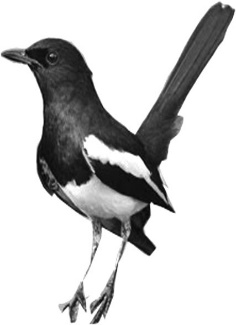 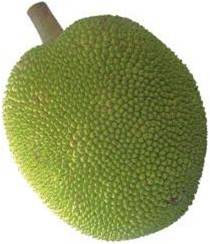 কয়টি কাঁঠাল ?
কয়টি পাখি ?
এক
১
কয়টি লাল মার্বেল  ?
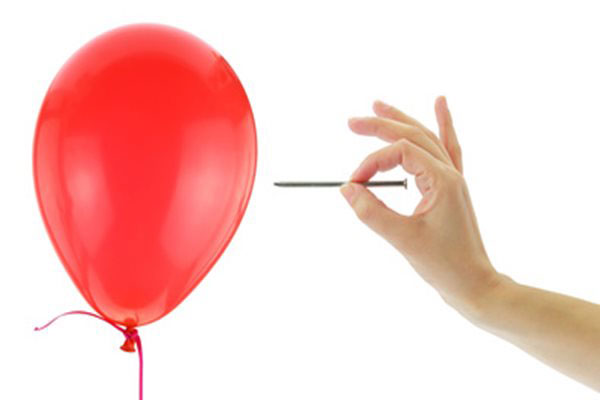 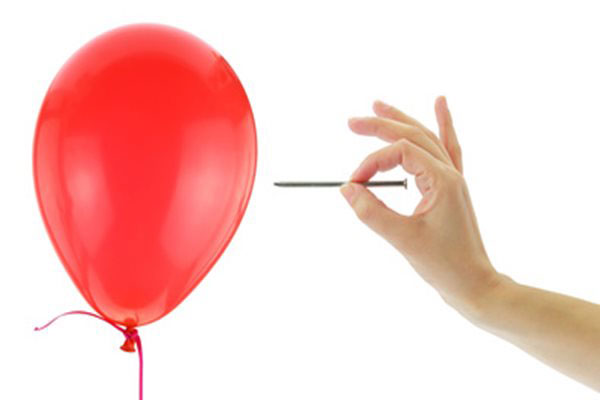 কয়টি বেলুন ?
কয়টি বেলুন ?
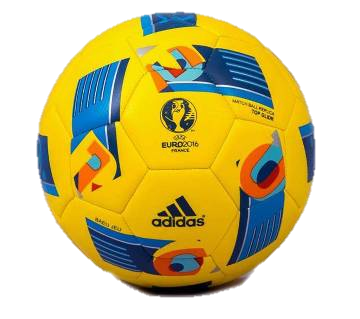 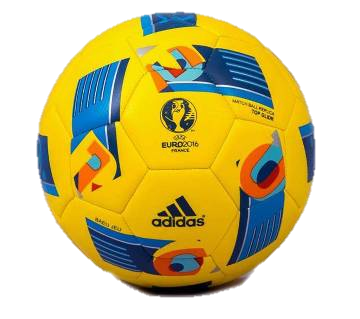 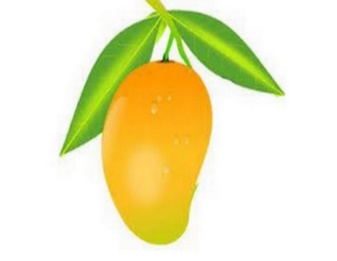 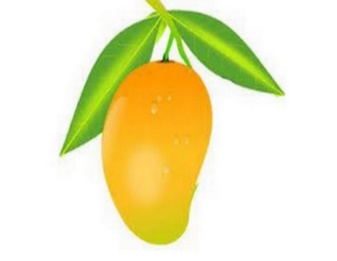 কতগুলো আম ?
কতগুলো বল ?
2
দুই
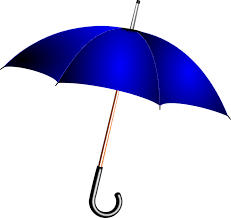 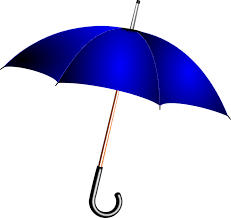 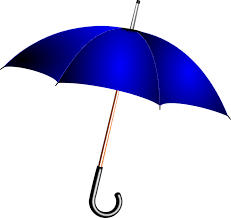 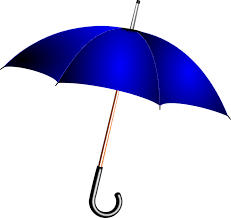 কতগুলো লাল মার্বেল ?
কতগুলো ছাতা ?
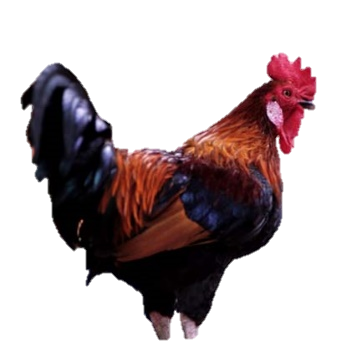 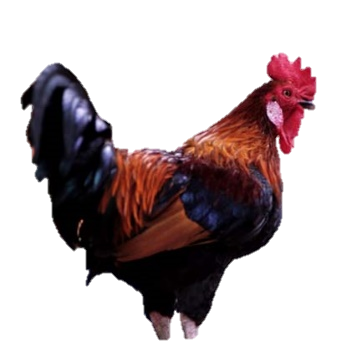 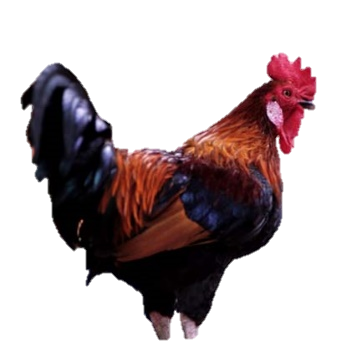 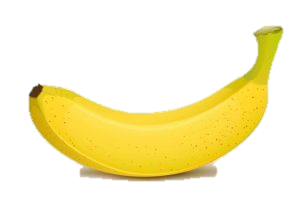 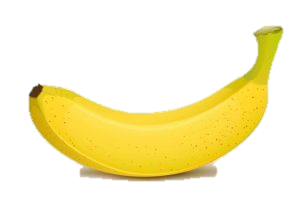 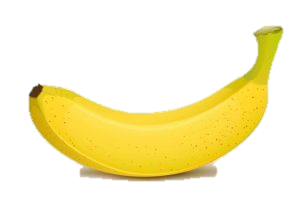 কতগুলো মোরগ?
কতগুলো কলা ?
৩
তিন
কতগুলো লাল মার্বেল?
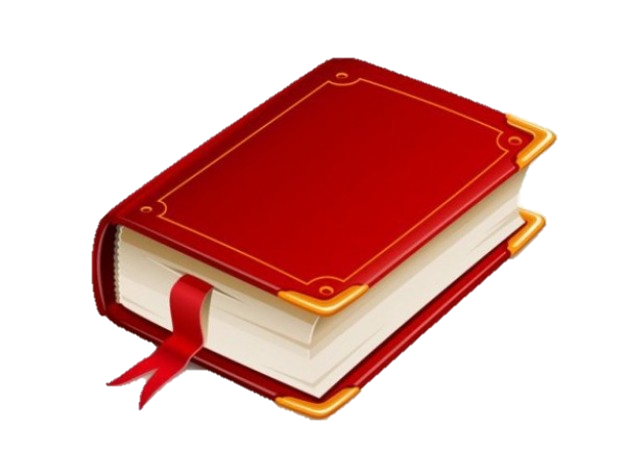 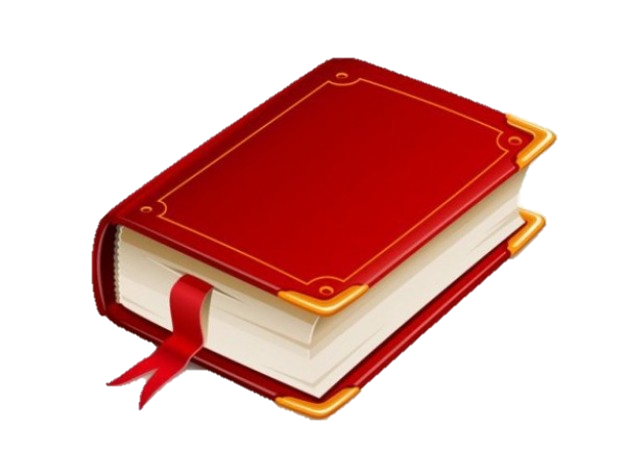 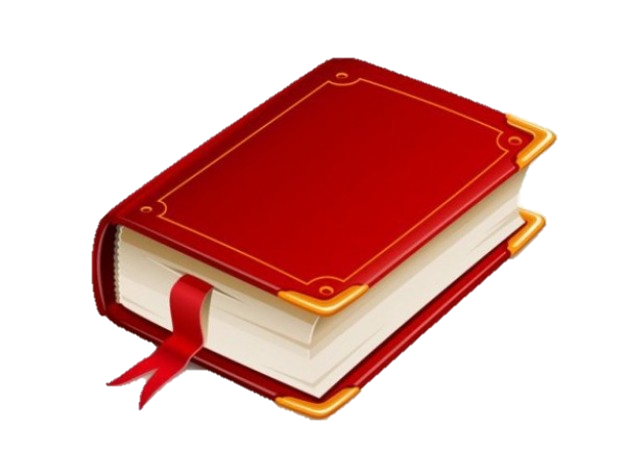 কতগুলো বই?
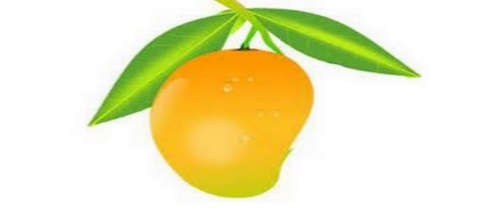 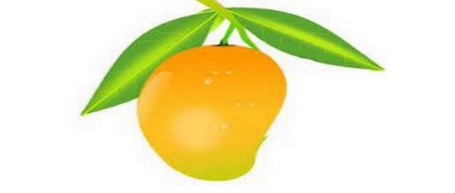 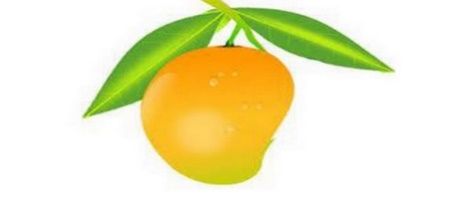 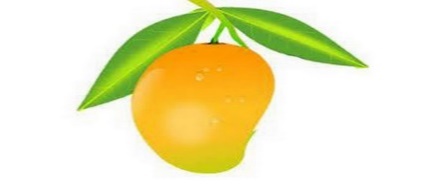 কতোগুলো আম?
চার
৪
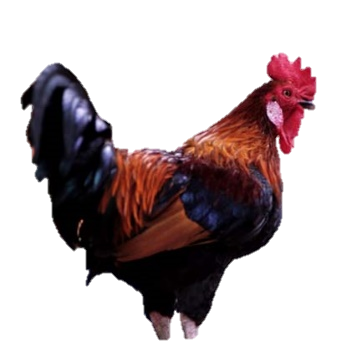 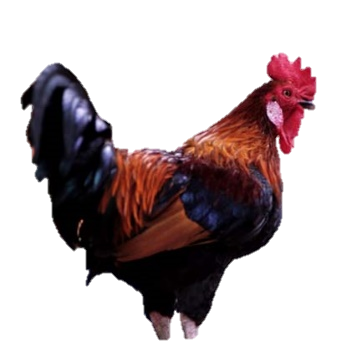 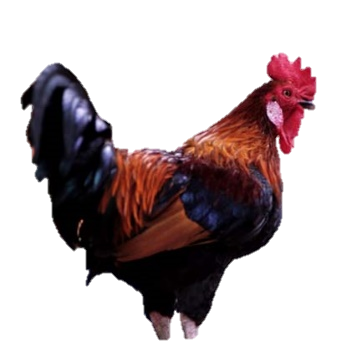 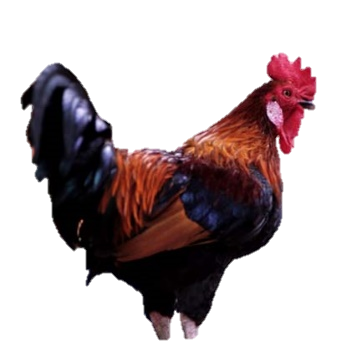 কতগুলো মোরগ?
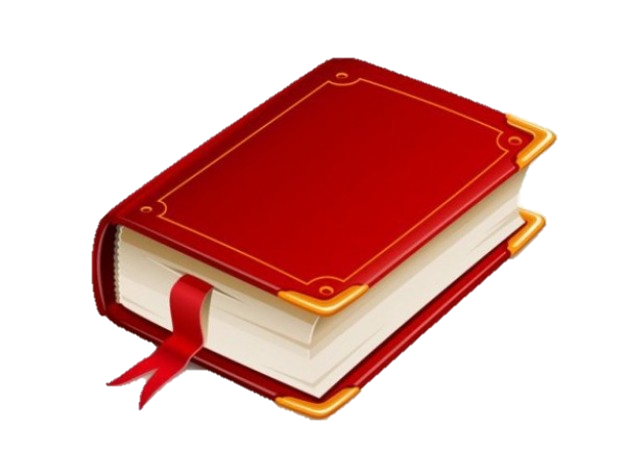 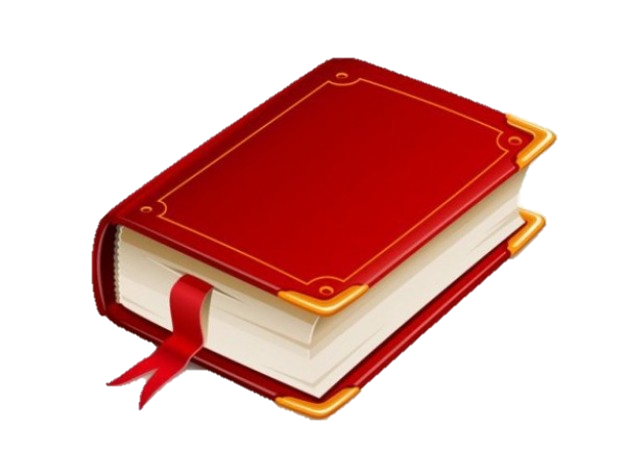 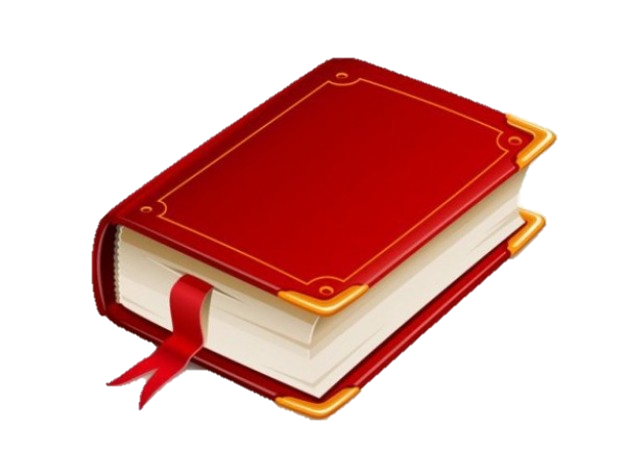 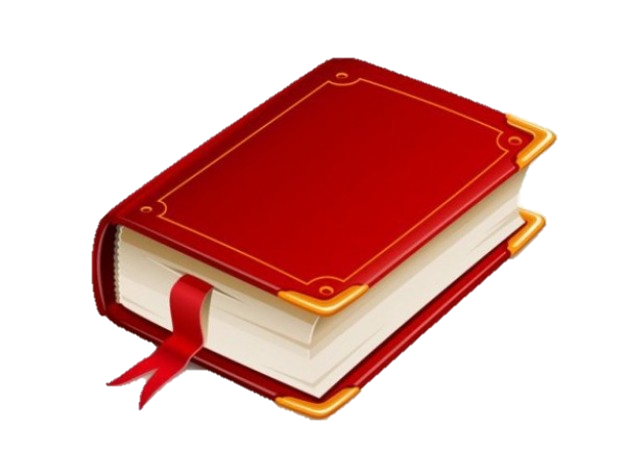 কতগুলো বই?
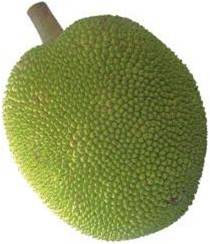 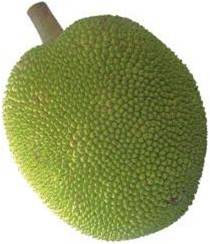 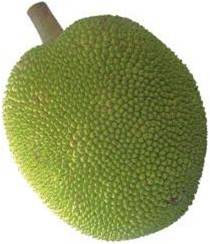 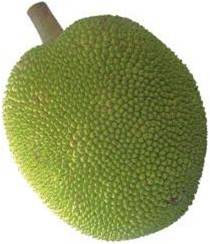 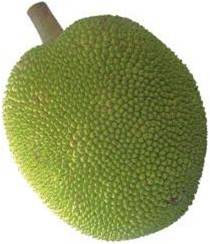 কতো গুলো কাঁঠাল?
পাঁচ
৫
কতো গুলো লাল মার্বেল?
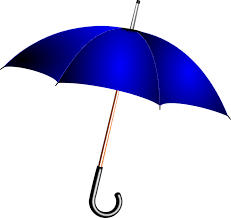 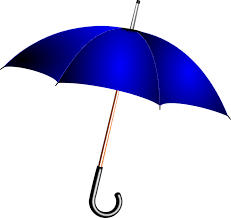 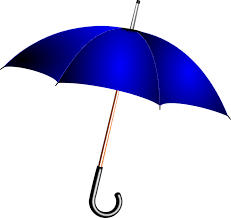 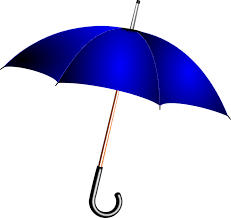 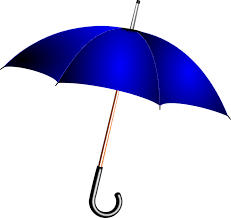 কতো গুলো ছাতা?
ছবি গণনা করে সংখ্যার সাথে দাগ টেনে মিল করি
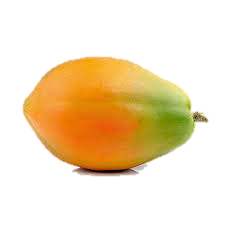 ৩
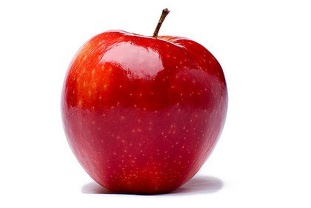 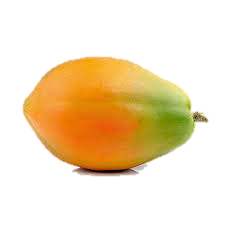 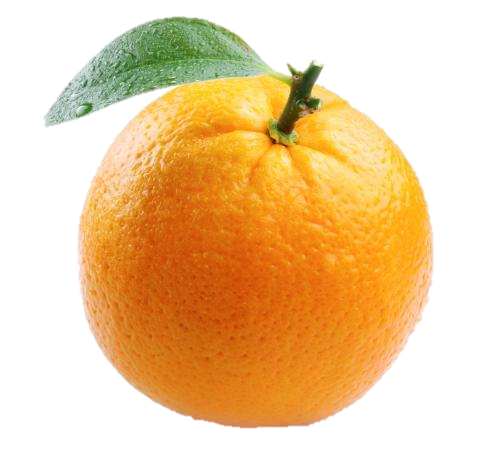 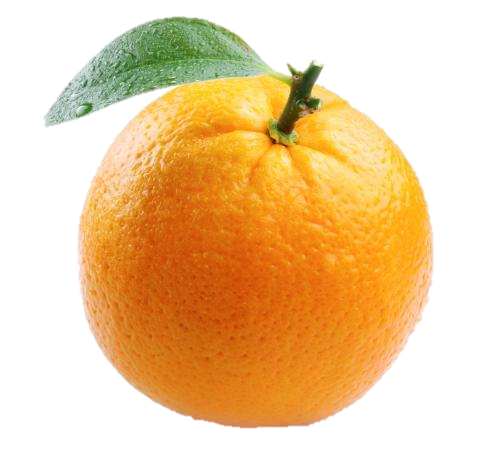 ১
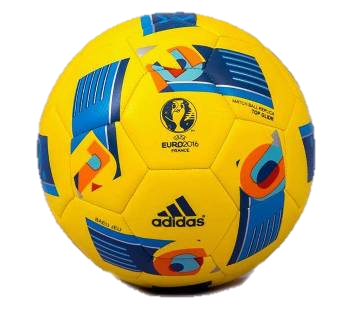 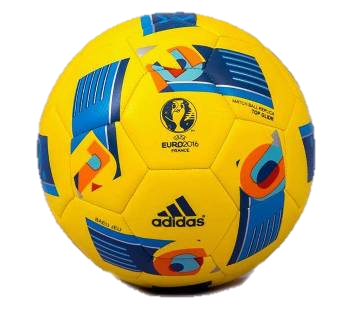 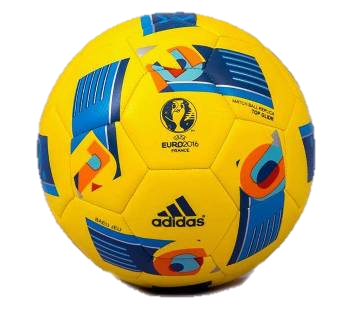 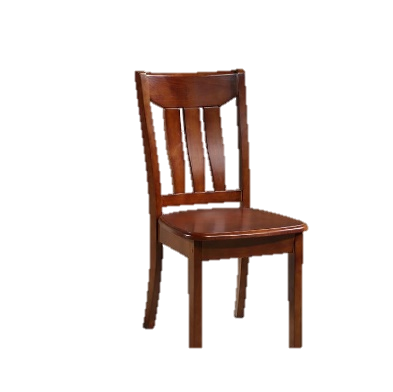 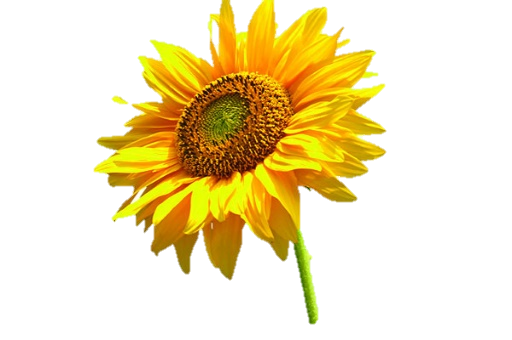 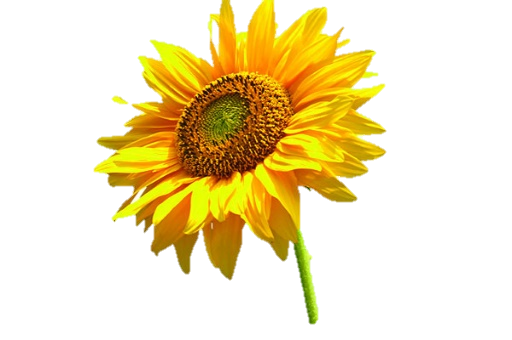 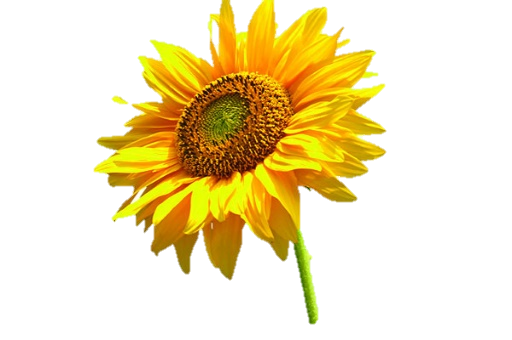 ২
পাশের সংখ্যার সাথে মিল করে রং কর
পড়
গণনা কর
লিখ
ছবির লাইনে ক্লিক করে রং কর
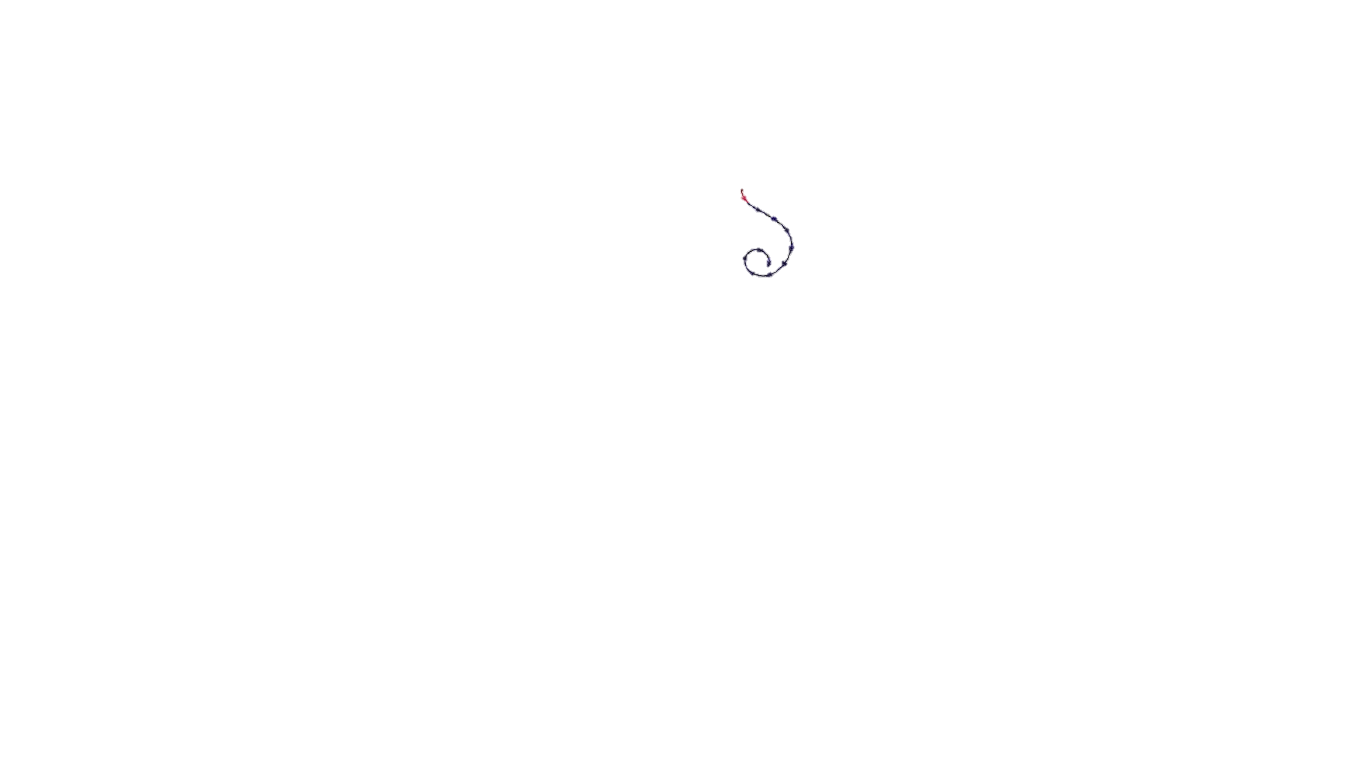 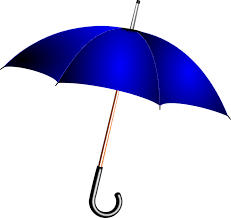 ১
পাশের সংখ্যার সাথে মিল করে রং কর
পড়
গণনা কর
লিখ
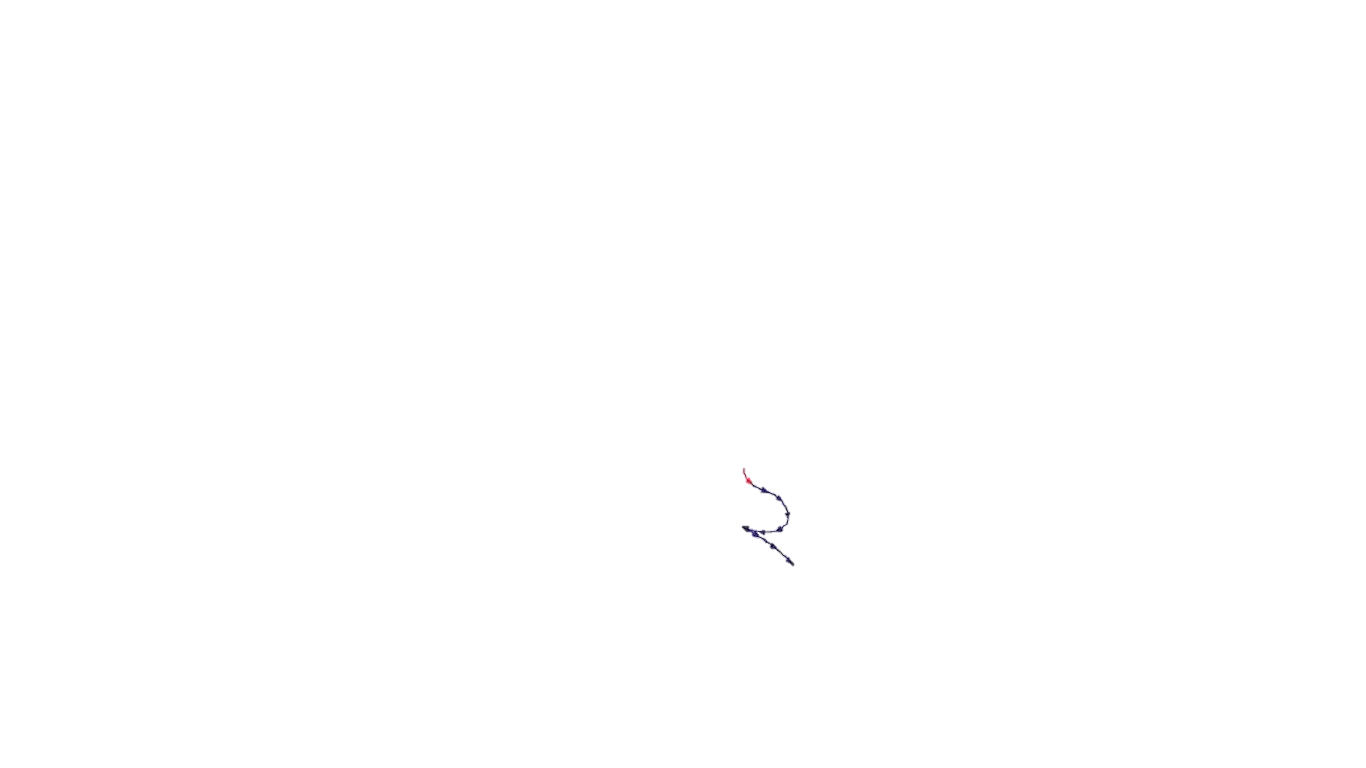 ছবির লাইনে ক্লিক করে রং কর
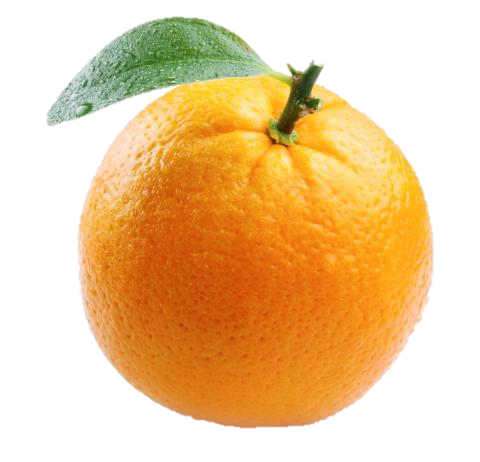 ২
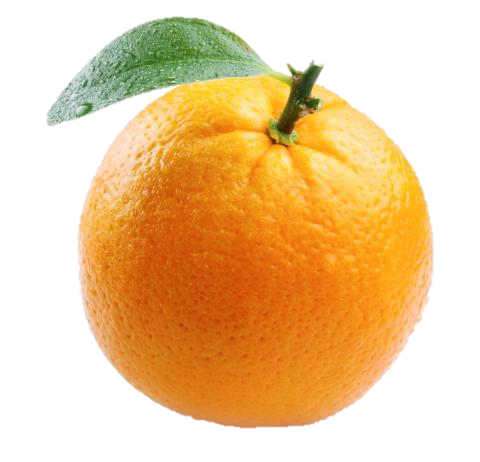 পাশের সংখ্যার সাথে মিল করে রং কর
পড়
গণনা কর
লিখ
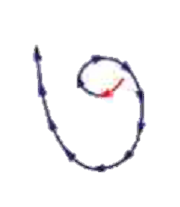 ছবির লাইনে ক্লিক করে রং কর
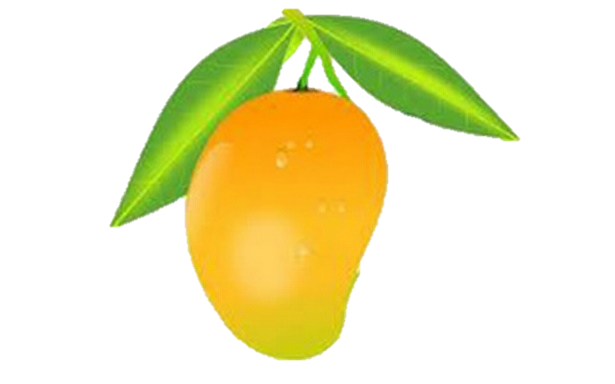 ৩
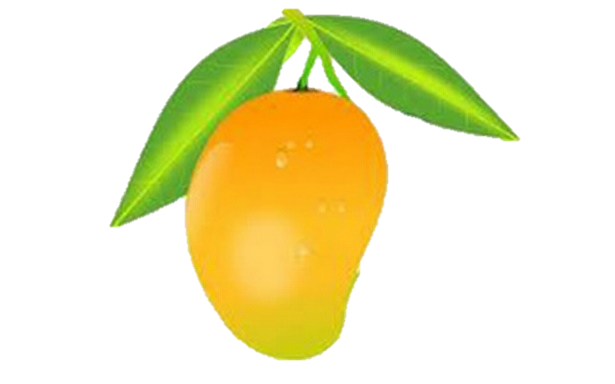 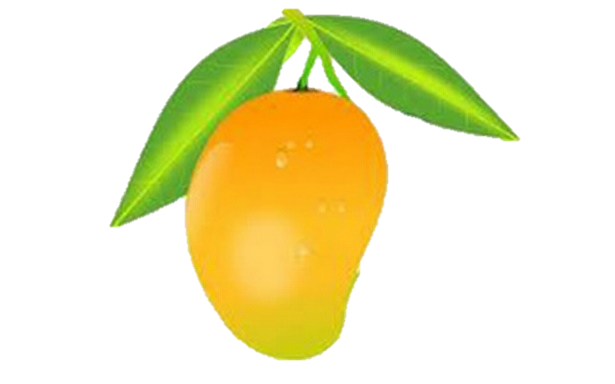 ছবি গণনা করে খালি ঘরে ঠিক সংখ্যাটি লিখি ।           (দলে করি)
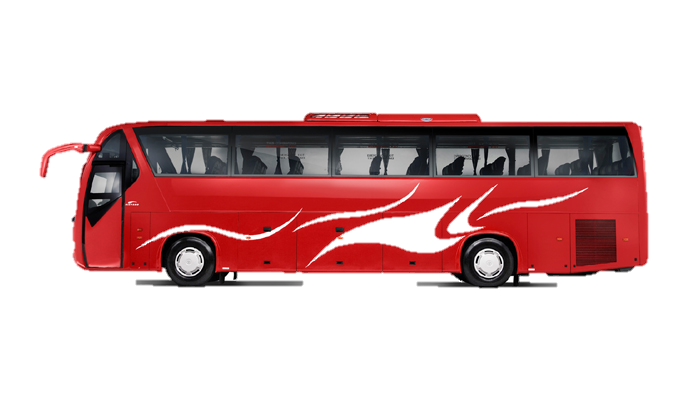 ১
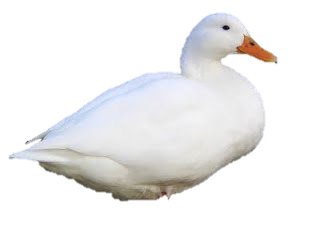 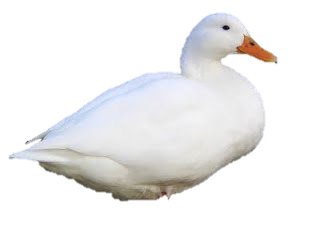 ২
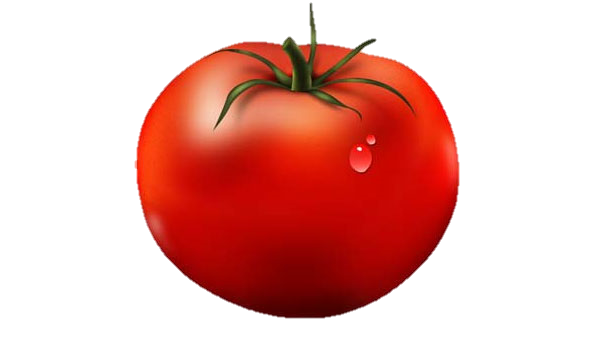 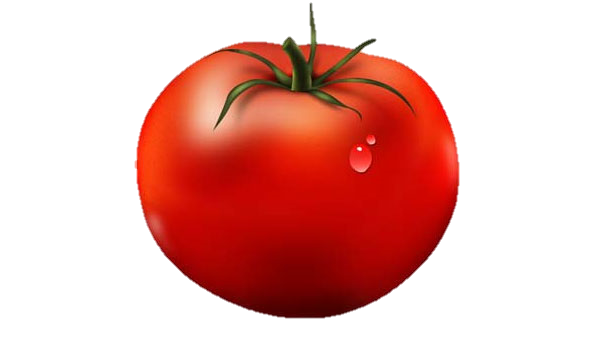 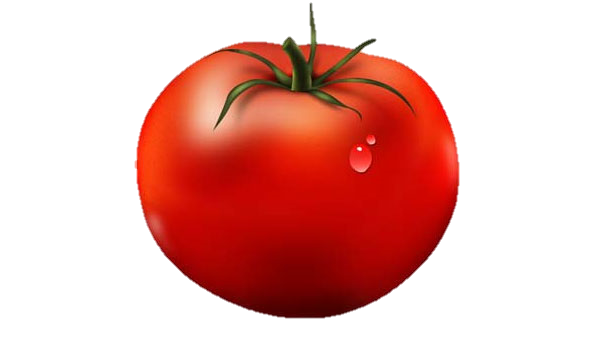 ৩
ছবি গণনা করে খালি ঘরে ঠিক সংখ্যাটি লিখি ।         (দলে করি)
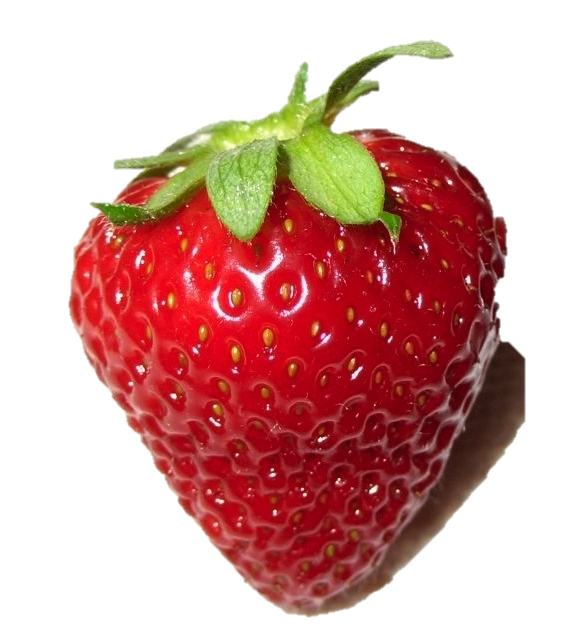 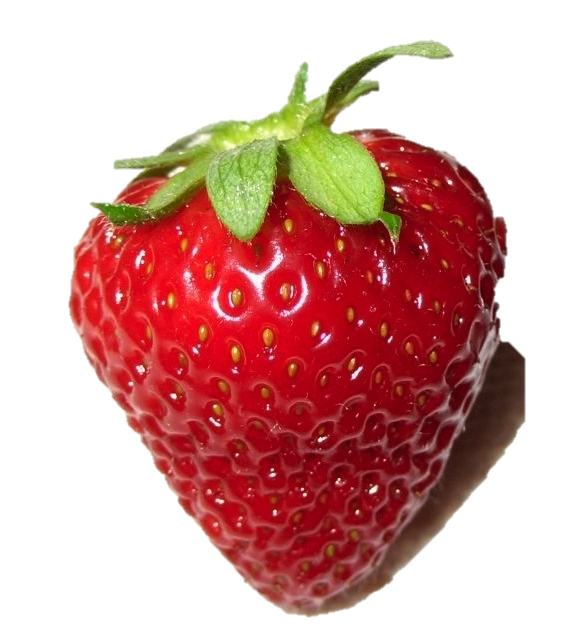 2
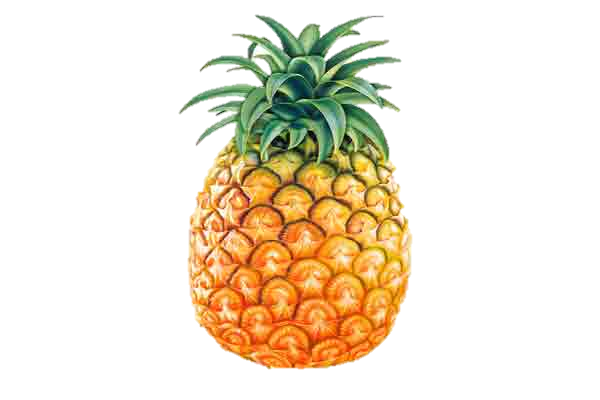 ১
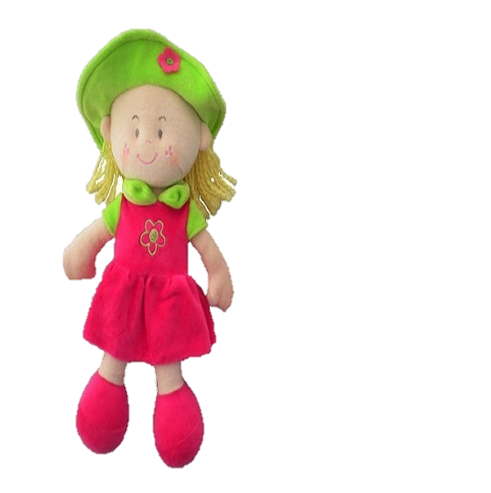 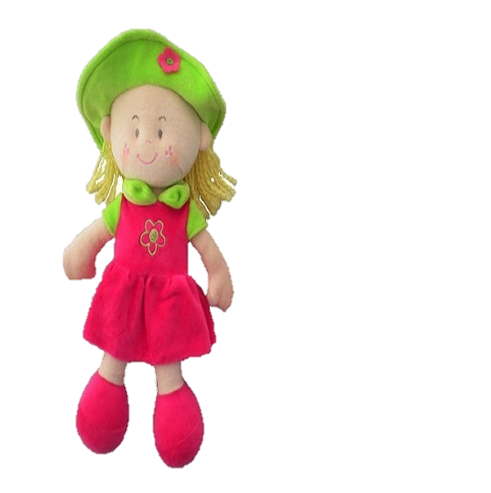 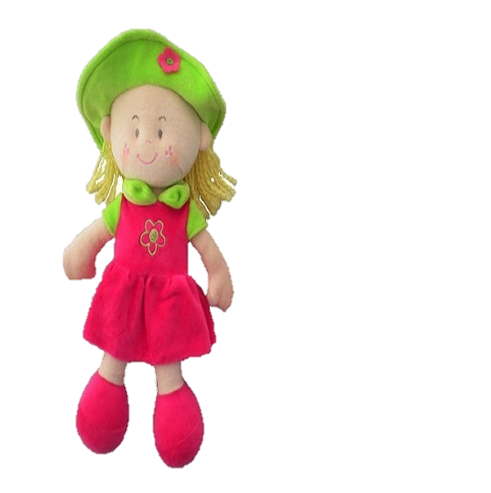 3
২
কোন সংখ্যাটিতে লাল দাগ দেয়া হলো
৩
১
২
কোন সংখ্যাটিতে লাল দাগ দেয়া হলো
৩
১
২
কোন সংখ্যাটিতে লাল দাগ দেয়া হলো
১
৩
ভালোভাবে লক্ষ্য কর
কোন সংখ্যার বেলুনটি উড়ে গেল ?
১
৪
৫
৩
২
ভালোভাবে লক্ষ্য কর
কোন সংখ্যার বেলুনটি উড়ে গেল ?
১
৪
5
৩
২
ভালোভাবে লক্ষ্য কর
কোন সংখ্যার বেলুনটি উড়ে গেল ?
১
৪
৩
৫
২
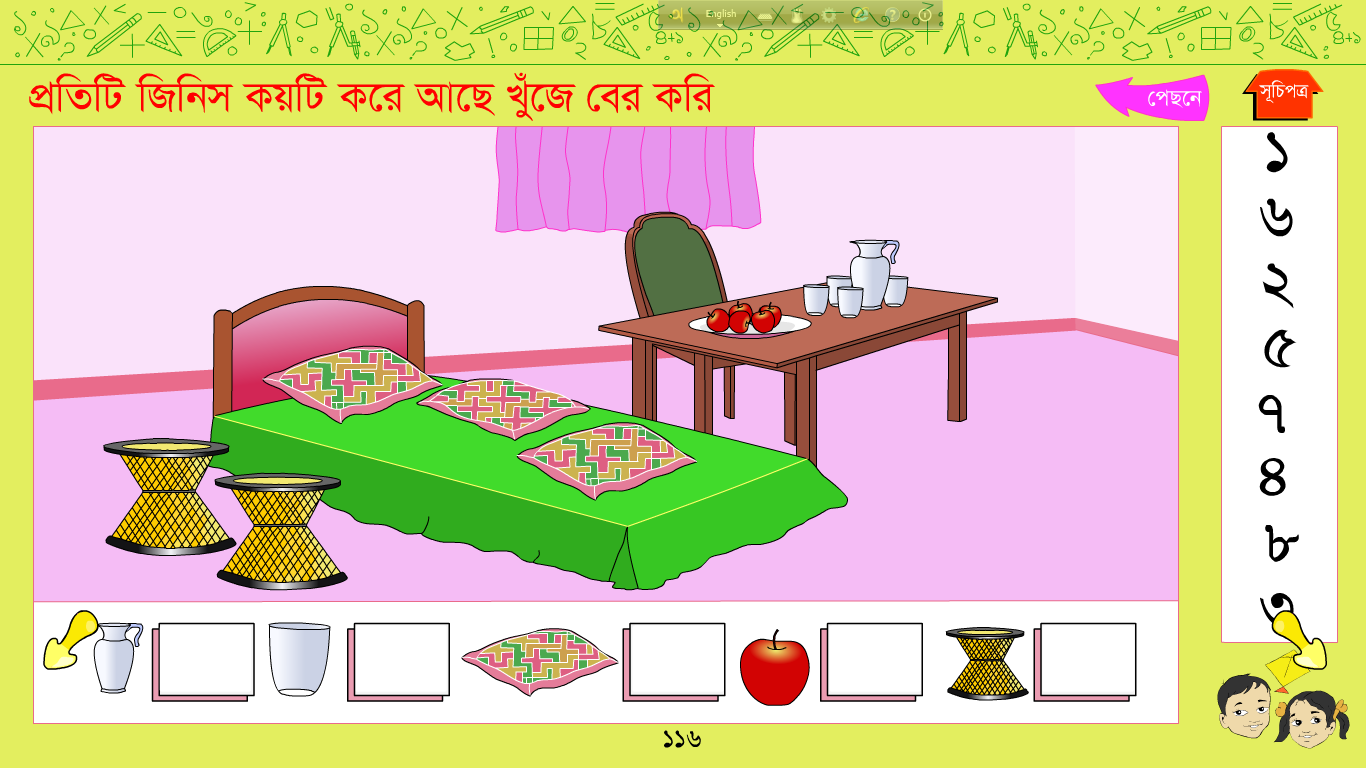 ছবিতে কোন জিনিস কতটি আছে, ভালোভাবে লক্ষ্য কর ?
গ্লাস কতটি আছে?
মোড়া কতটি আছে ?
খাট কতটি আছে ?
আপেল কতটি আছে?
বালিশ কতটি আছে ?
চেয়ার কতটি আছে ?
টেবিল কতটি আছে ?
চাকু কতটি আছে ?
পেঁপে কতটি আছে ?
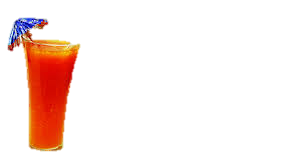 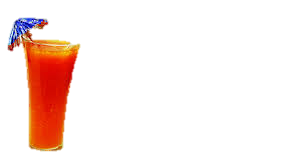 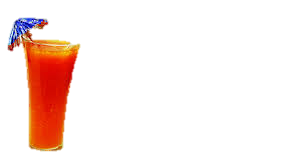 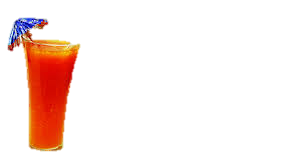 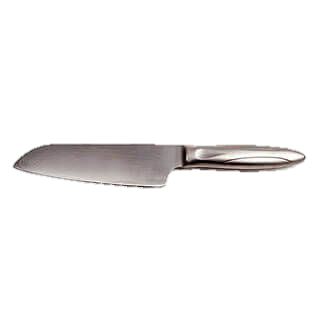 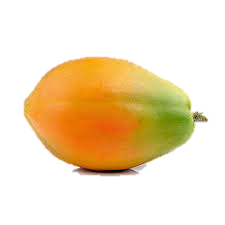 বাড়ির কাজ
প্রত্যেকে ১,২,৩,৪ এবং৫ এর  কার্ড তৈরি করে আনবে ।
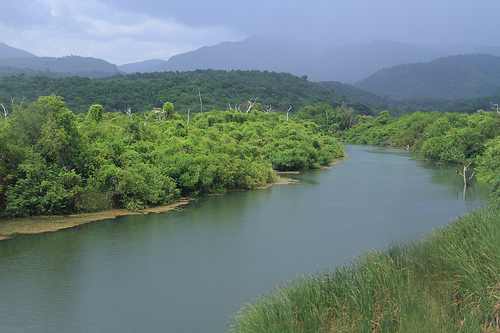 সবাইকে ধন্যবাদ